Increasing Production of Trichogramma by Substituting Artificial Diets for Factitious Host Eggs
S. M. Greenberg1 and N. C. Leppla2
1USDA, ARS Beneficial Insects Research Unit, Weslaco, Texas 78596 and 2University of Florida, Entomology and Nematology Department Gainesville, Florida 32611
Mass Rearing Trichogramma on Factitious Hosts
Trichogramma research accelerated the development of  “industrial entomology. “
Before the USSR ended, about  32 million hectares of agricultural and forest land were treated with Trichogramma annually.
Daily, 4-5 million Trichogramma were produced in eggs of Sitotroga cerealella.
Currently, 15 million ha are treated in more than 40 countries.
Trichogramma spp. parasitize more than 400 harmful insect species.
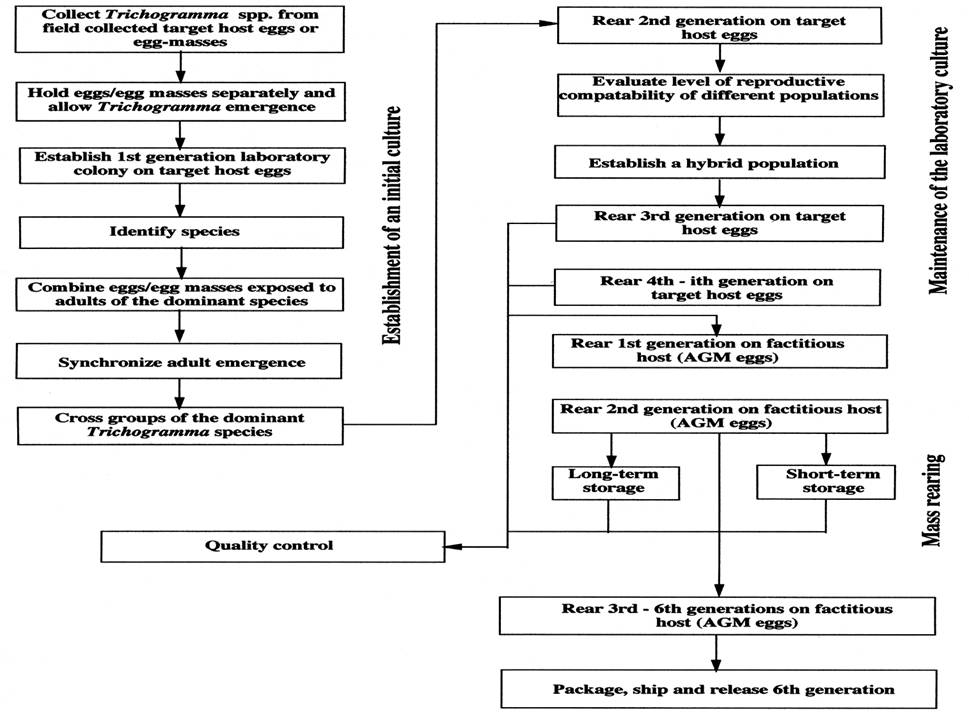 The process for mass rearing Trichogramma spp. used in the former USSR
Alternative Factitious Hosts
Trichogramma Body Length Classes
The body length of a Trichogramma  adult is dependent on the size of host egg on which it developed.
Adult female Trichogramma body length is positively correlated with fecundity.
We measured the body length of adult female Trichogramma from the frons to the tip of the abdomen and divided the insects into four quality classes.
Size and Fecundity of T. minutum Females Reared on Two Hosts
Cost of Producing Trichogramma on Different Factitous Hosts
Cost of Producing Trichogramma on Different Factitous Hosts
Artificial Diet and Automated In Vitro Rearing of Trichogramma
The Chinese first developed in vitro rearing of Trichogramma for commercial production.
They used oligidic diets containing 27-50% silkworm haemolymph plus other ingredients.
They reared T. dendrolimi,  T. chilonis, T. cacoeciae, T. evanescens, T. ostriniae, and T. japonicum.
Biological Control units of USDA, ARS at Mississippi and Texas (Nordlund D. A., WuZ. X., Cohen A. C., and Greenberg S. M.) developed in vitro rearing of T. minutum and T. pretiosum.
The Diet for Trichogramma In Vitro Rearing
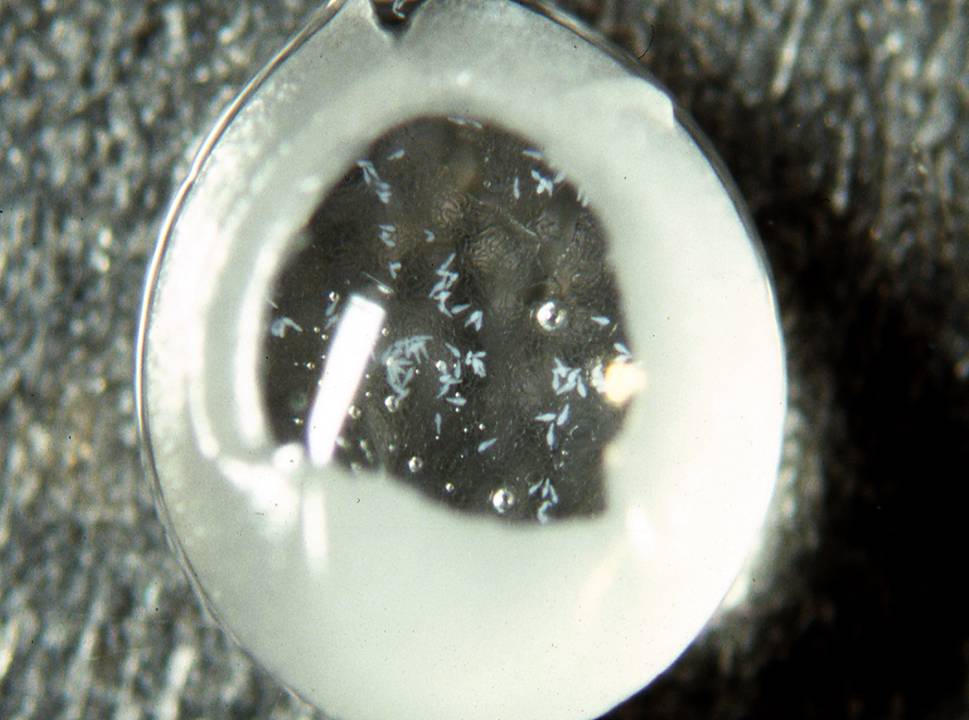 Mass Production of Artificial Host Egg Cards
A computer controlled machine automatically completes all five egg production processes: 1. setting-up the synthetic membrane, 2. forming the “egg shells,” 3. injecting the artificial medium into the shells, 4. sealing the double-layered membrane, and 5. separating the egg cards.
The production capacity of the machine is 1,200 egg-cards/ hour, which can be used to produce 6-7 x 106 Trichogramma.
About 5x106 Trichogramma can be reared on one liter of the oligidic diet (At $2.84/liter, diet cost is $0.06/100,000 adults).
T. minutum and T. pretiosum Reared In Vivo and In Vitro for 10 Generations
In vitro-reared larvae required one day longer to reach the adult stage than did insects reared on Helicoverpa zea eggs.
Adult longevity, number of H. zea eggs parasitized, and Trichogramma  adult female body length was greater for insects reared in vitro.
Assuming that we can rear Trichogramma in a cell similar in size to the one used for Lepidoptera (4000/cell), with the existing form-fill-seal machine operating for six hours per day and seven days per week, the weekly production would be 4.2 billion. A more modern machine with five times that capacity would increase production to 21.0 billion per week.
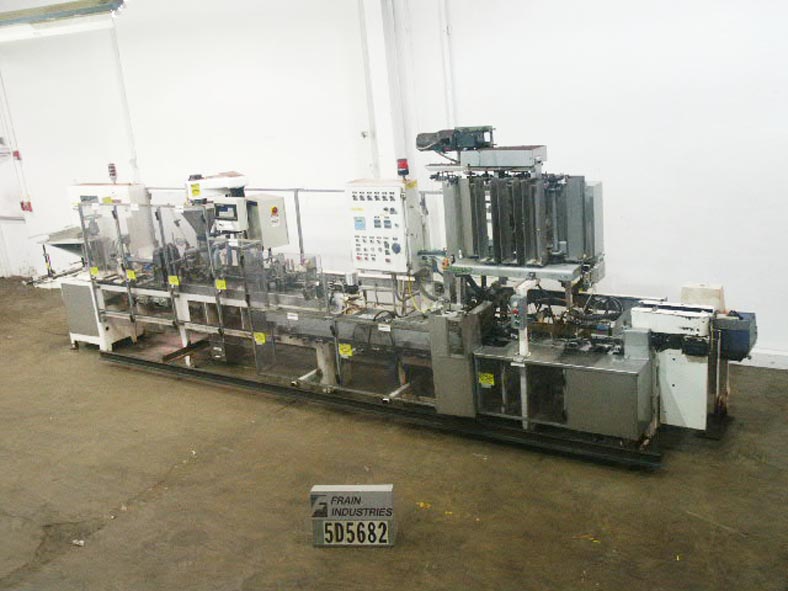 In vitro rearing of Trichogramma  requires artificial “chorions” for oviposition- polypropylene or polyethylene films with thickness 32-36 µm and 10-18 µm, respectively, for species with short ovipositors; and 55-65 µm thick films for species with long ovipositors.
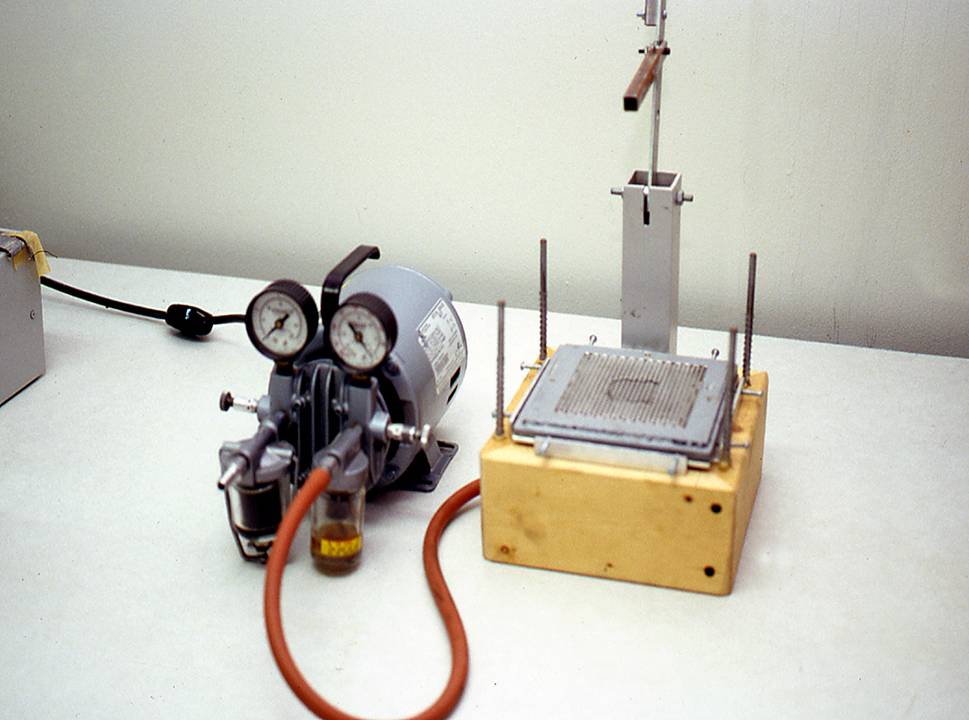 Streached Plastic Artificial Eggs (SPAEs)
Oviposition is stimulated by 5% FreAmine III, 30% chicken egg yolk, 20% TNM-FH Insect Medium, and 45% Rinaldini salt solution inside the SPAEs. 
Eggs are removed from the SPAEs by filtering the oviposition solution and then mixed with the diet.
About 70% of the eggs hatch within two days of oviposition.
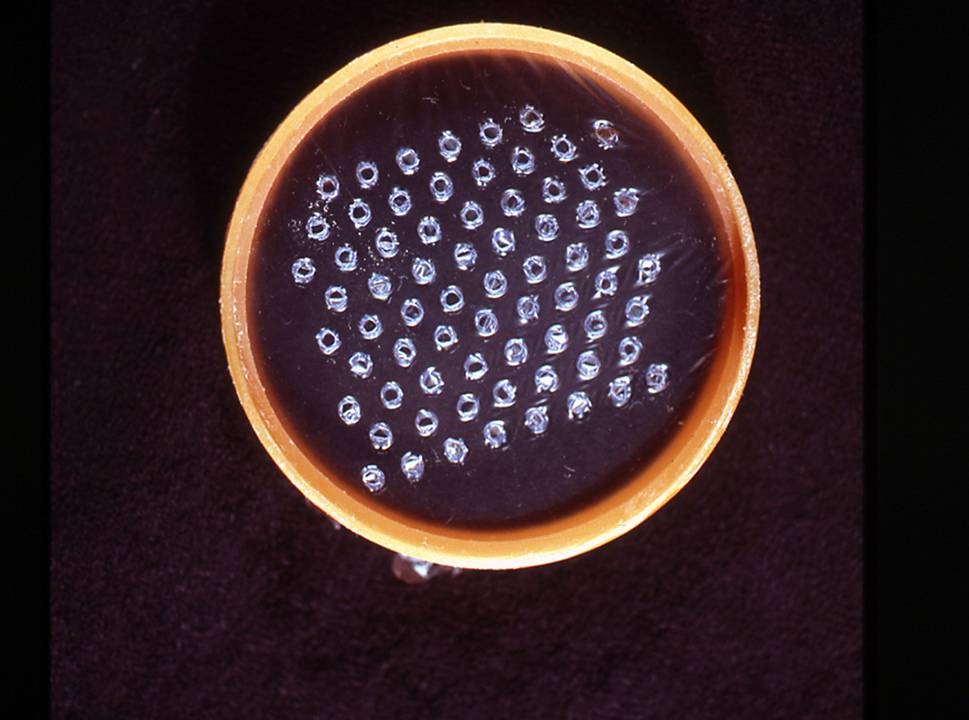 Materials Applied to Exterior of SPAEs and Oviposition by T. pretiosum
Streached plastic artificial eggs (SPAEs) contain FreAmine III or 0.01% bisylfite solution to stimulate oviposition.
Oviposition in SPAEs by T. minutum Females Reared on Different Hosts
Quality Control Device for Trichogramma
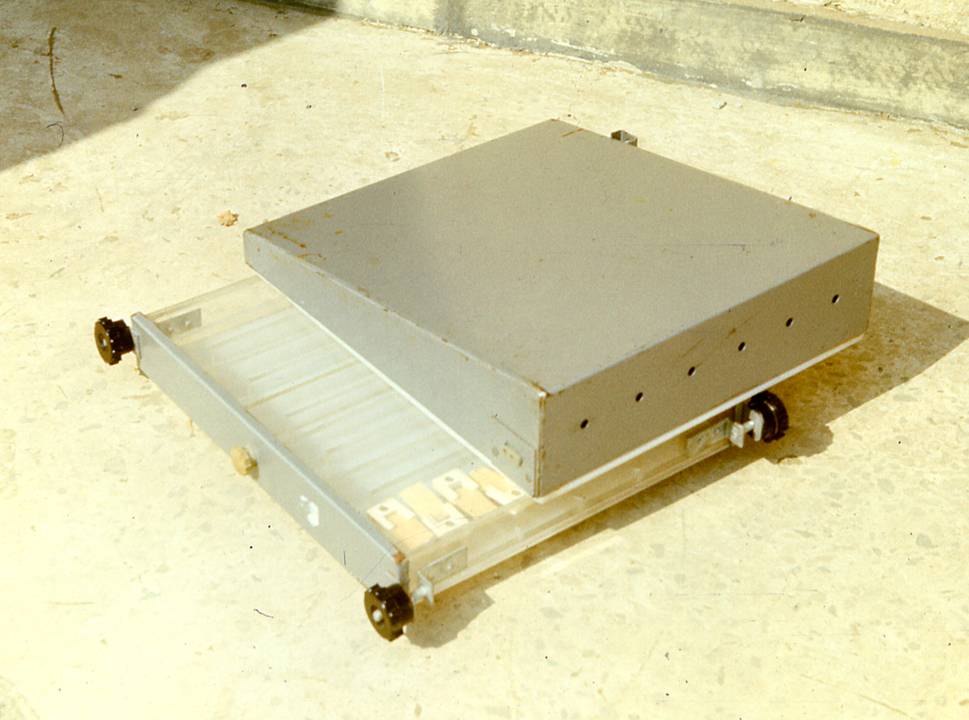 1
3
2
7
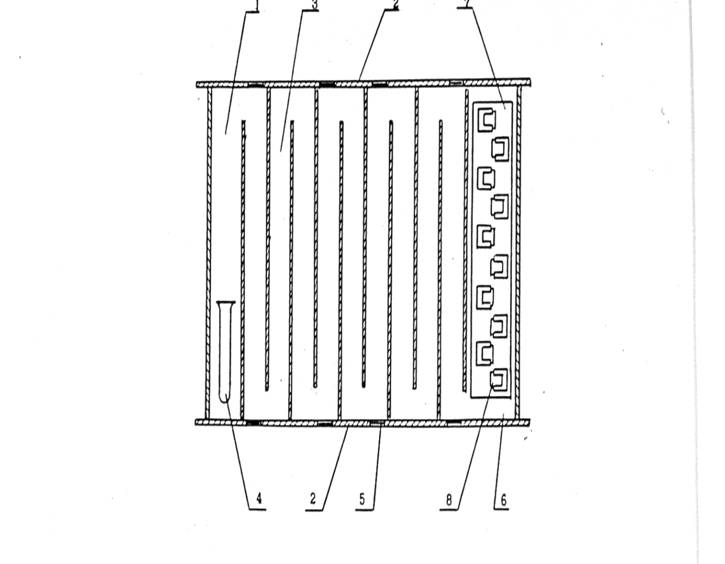 Section for parasitoid release
Cover
Twisting canal
4.   Vial with Trichogramma                                        
5.   Ventilation window	
6.   Section for parasitism
7.   Tray
8.   Cards with host eggs
4
2
5
8
6
Quality Control Characteristics for Stock and Marketable Trichogramma
Future Advancements in Artificial Diets for Mass Rearing Trichogramma
The current diet is impractical because it requires liquid from Manduca sexta eggs.
A high percentage of larvae reared in vitro are deformed.
Larvae feed principally on solid, highly concentrated foods so their diet should be semi-solid, not liquid.
Improvements in artificial diets can be made by studying the feeding behavior of Trichogramma larvae.
Artificial diets for mass rearing high quality Trichogramma will enable development of automated mass rearing systems.